Koronavirus
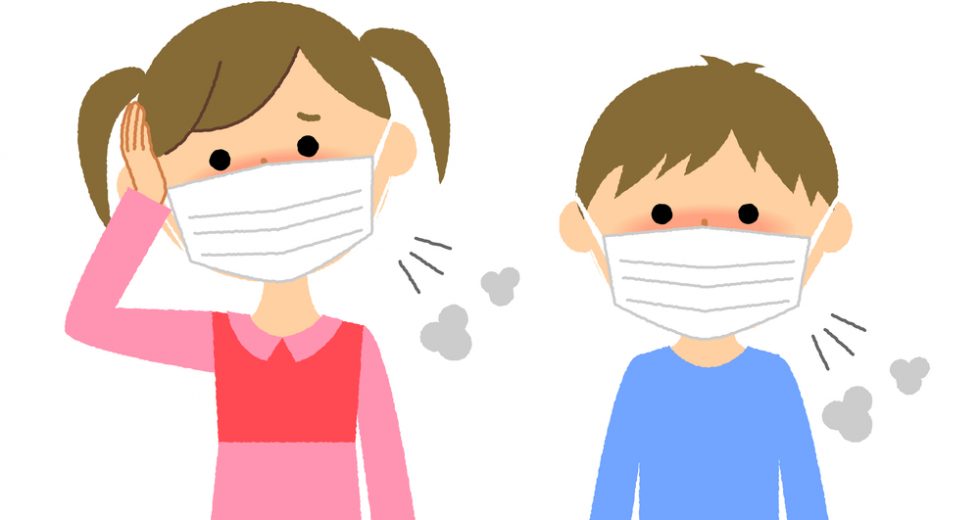 SAT RAZREDNIKA
Uvod
Što znate o koronavirusu?
Gdje ste čuli te informacije?
Zabilježite ih u tablicu u stupcu „Znam”.
[Speaker Notes: Prikupiti od učenika informacije koje znaju o koronavirusu kao i izvore tih informacija.]
Tablica
[Speaker Notes: Cilj: Učenici nabrajaju što znaju o koronavirusu te izvore informacija o koronavirusu.]
Uputa
Pogledajte video Svjetske zdravstvene organizacije
Zabilježite one informacije koje su vam nove
Video: https://youtu.be/mOV1aBVYKGA
[Speaker Notes: Cilj: Upoznati učenike s relevantnim i provjerenim informacijama o koronavirusu.]
Tablica – Upišite što ste naučili
[Speaker Notes: Cilj: Usporediti ono što znam s provjerenim i relevantnim podacima o određenom fenomenu.
Aktivnost: Neka učenici usporede informacije koje znaju s informacijama koje su prikazane u videu. Koje su od njih istinite, a koje nisu. Potaknite raspravu o važnosti informiranja iz relevantnih, provjerenih i vjerodostojnih informacija.]
Kako se zaštiti od virusa?
Čestim pranjem ruku
[Speaker Notes: Cilj: istaknuti važnost pravilnog i čestog pranja ruku.]
Kako se zaštiti od virusa?
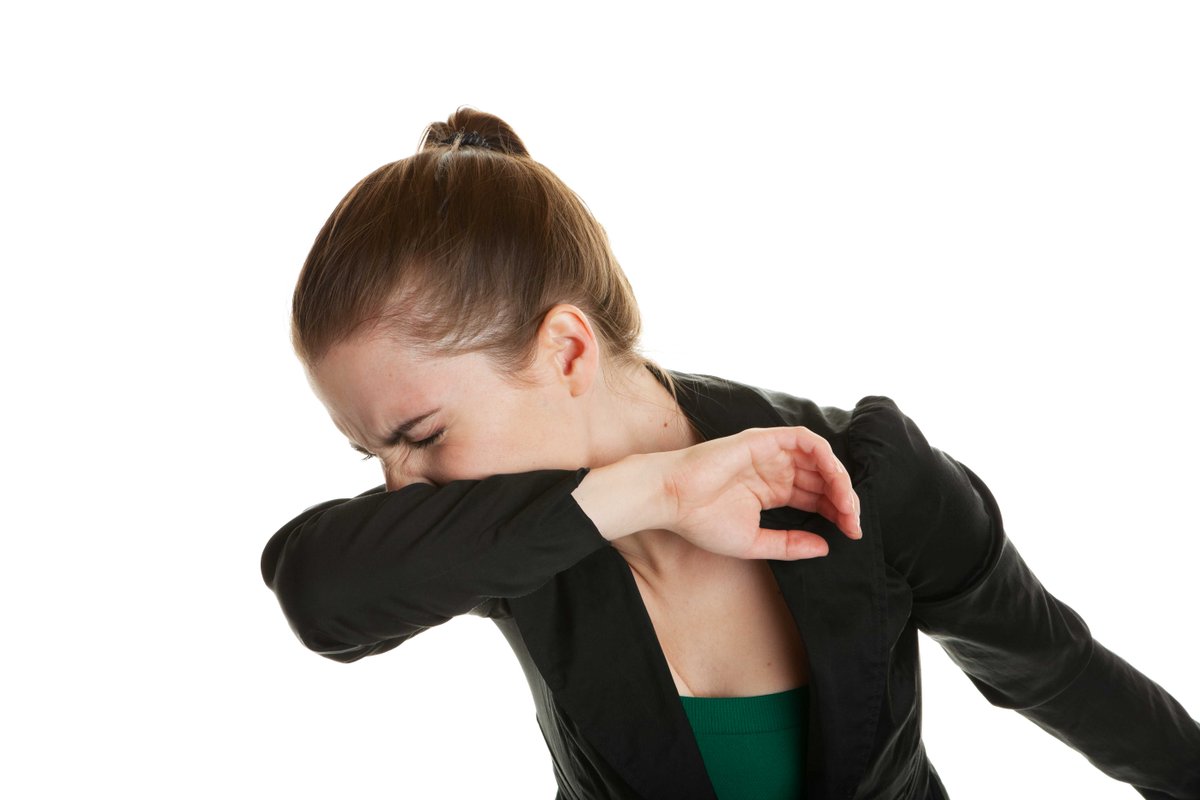 Pravilnom higijenom kihanja i kašljanja
Kihanje/kašljanje „u lakat”
Kihanje/kašljanje u maramicu
Maramicu odmah odbaciti u smeće
[Speaker Notes: Cilj: ukazati na važnost pravilne higijene kašljanja i kihanja]
Kako se zaštiti od virusa?
Izbjegavanje bliskog kontakta s osobama koje imaju povišenu temperaturu ili kašlju
Održavanje razmaka u kontaktu s drugim ljudima (min. 1 m)
Na slici: građani i građane u jednom talijanskog gradu u redu pred bankomatom
Fotograf: ALBERTO PIZZOLI
[Speaker Notes: Cilj: naglasiti važnost držanja održavanja udaljenosti pri društvenim kontaktima u svrhu sprečavanja širenja virusa.]
Kako se zaštiti od virusa?
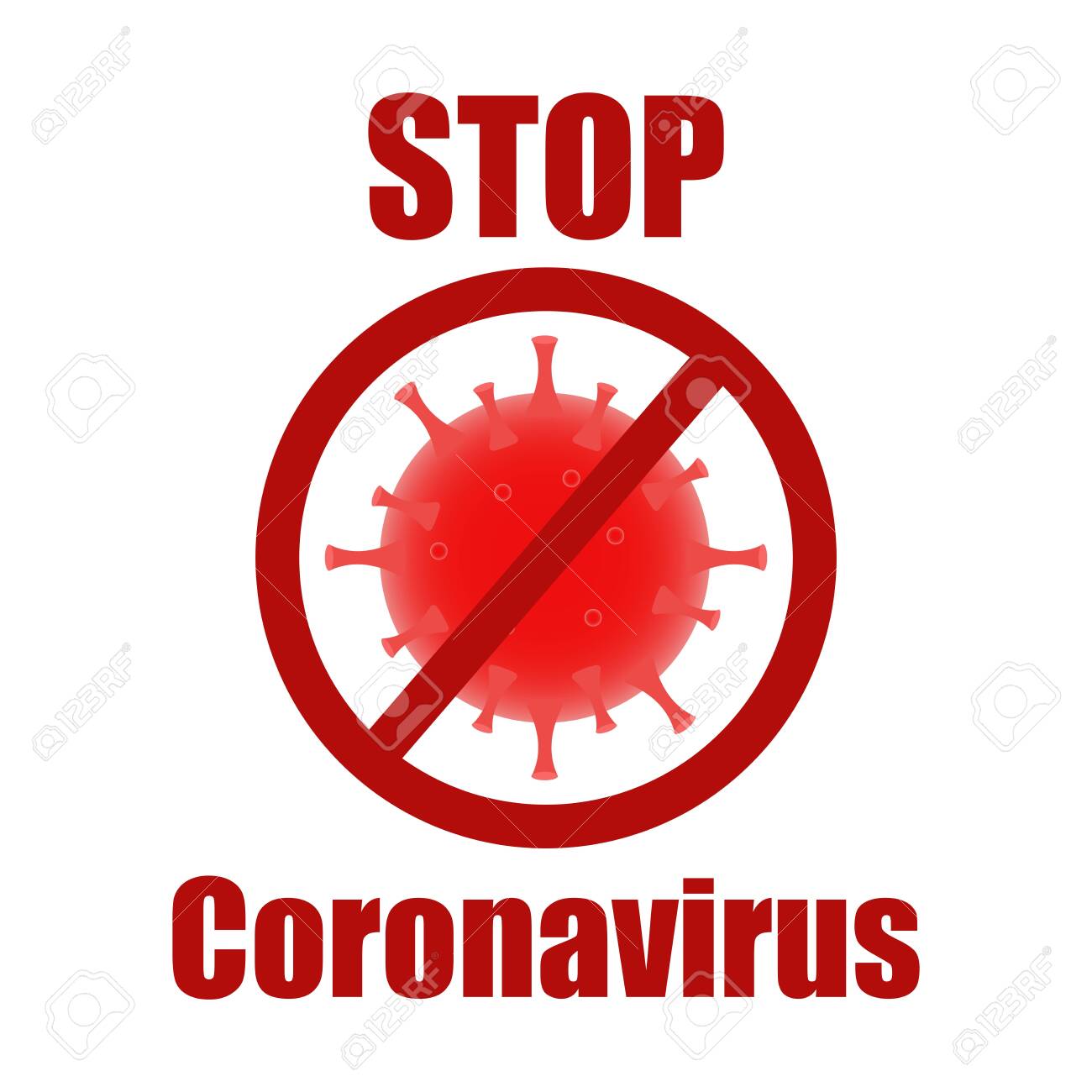 Izbjegavajte rukovanje
[Speaker Notes: Cilj: naglasiti važnost držanja održavanja udaljenosti pri društvenim kontaktima u svrhu sprečavanja širenja virusa.]
Upišite u tablicu što ste sve naučili novo.
Tablicu  fotografirajte mobitelom te i pošaljite u  našu viber grupu.
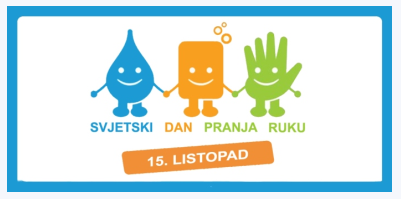 PREZENTACIJA:Forum za slobodu odgoja
Preuredila: Alda Šlender